Module 5
Omarmen van CSR en cultuurverandering 
(Strategiebenadering voor de lange termijn)
"De steun van de Europese Commissie voor de productie van deze publicatie houdt geen goedkeuring in van de inhoud, die uitsluitend de standpunten van de auteurs weergeeft, en de Commissie kan niet aansprakelijk worden gesteld voor het gebruik van de informatie die erin is vervat 2020-1-DE02-KA202-007503
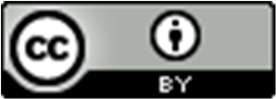 Deze bron is gelicentieerd onder CC BY 4.0
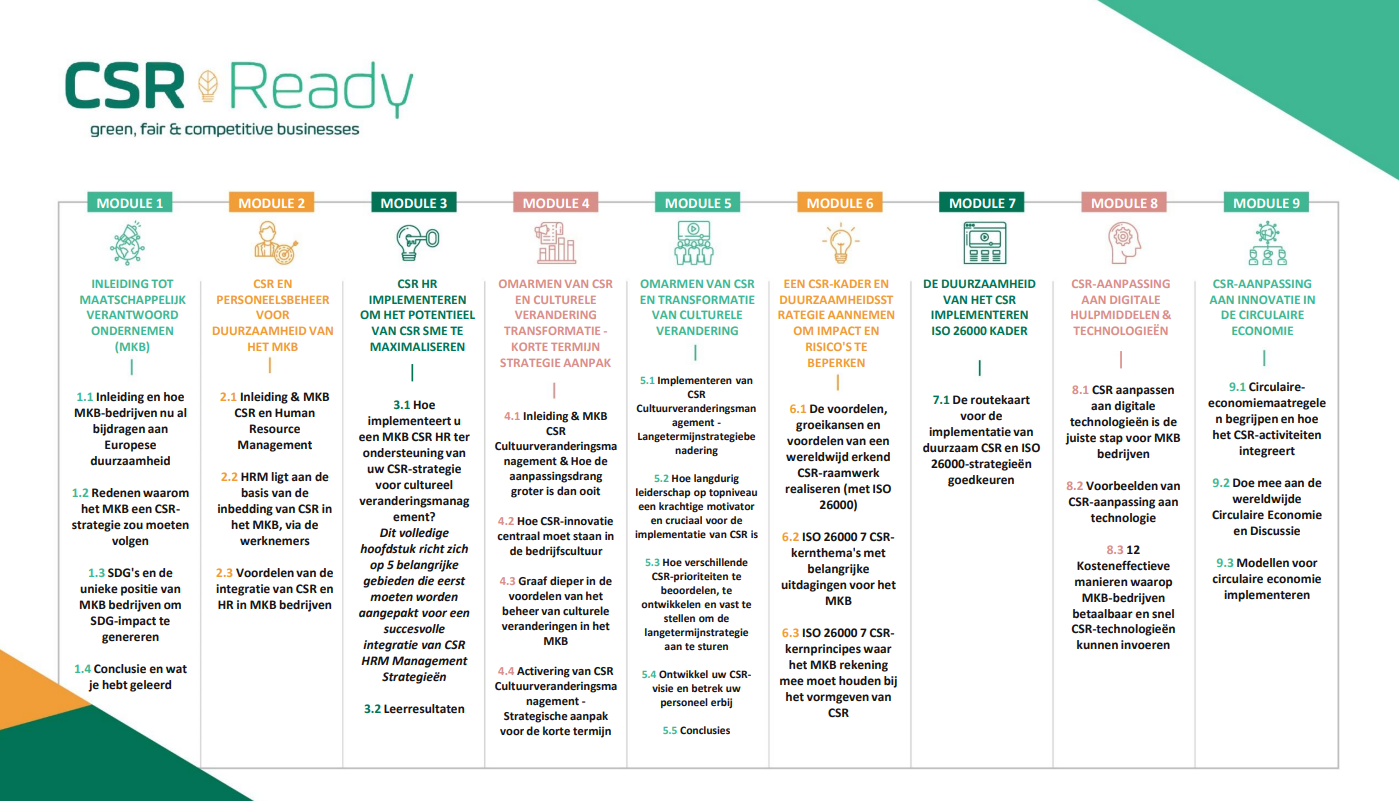 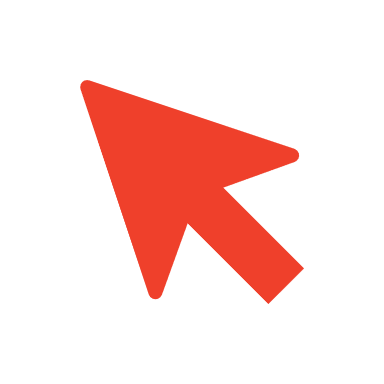 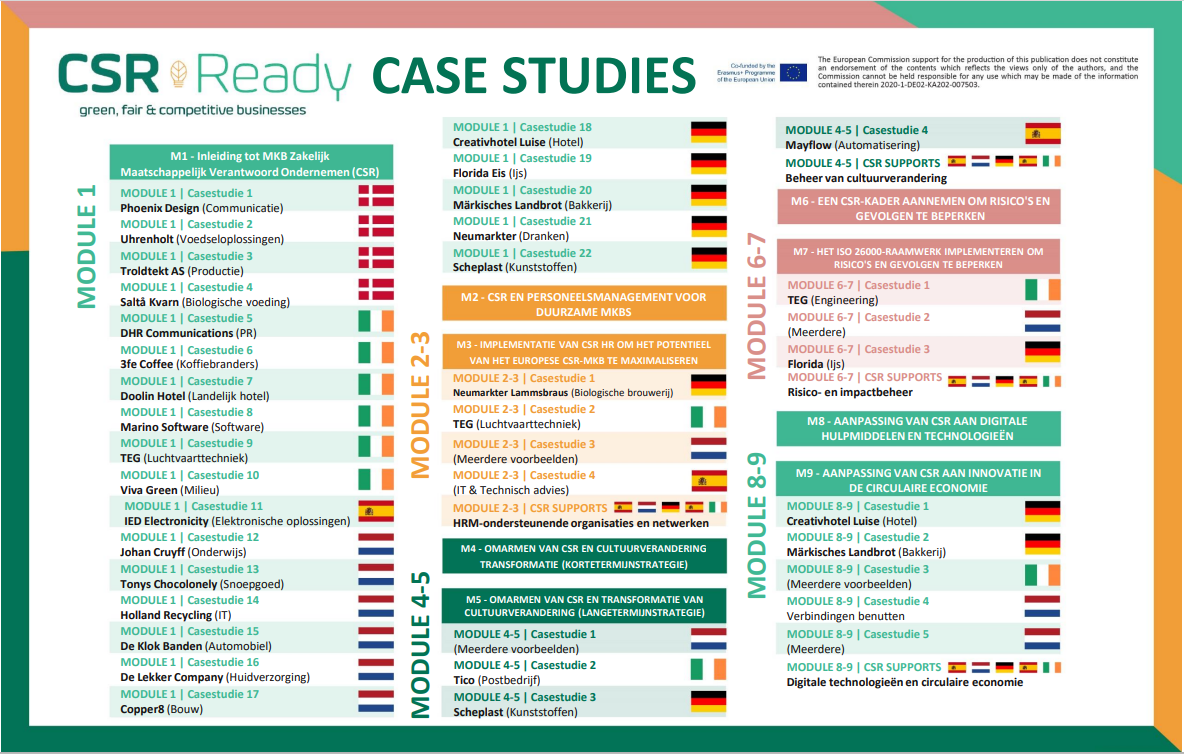 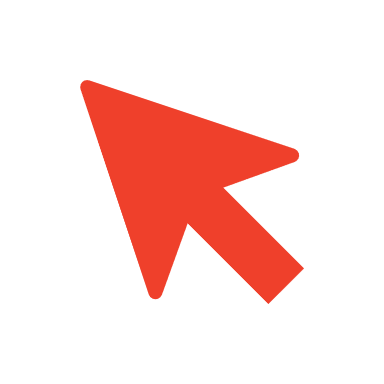 Overzicht van module 5
Het implementeren van CSR cultuurveranderingsmanagement - lange termijn strategiebenadering
1
Deze module helpt u te ontdekken hoe en wanneer u CSR-cultuurverandering kunt doorvoeren om de prestaties van uw bedrijf te verbeteren. U leert hoe u diep kunt duiken in culturele transformatie als langetermijnstrategie, een type verandering dat wordt geïnitieerd op het niveau van het uitvoerend leiderschap. Het laat verschillende benaderingen, strategieën, ideeën en modellen zien over hoe u uw CSR-cultuurmanagementsystemen kunt implementeren en beïnvloeden. Het doel is om MKB-bedrijven praktische richtlijnen te geven zodat ze op de lange termijn mee kunnen doen met de wereldwijde oproep tot CSR. Het is duidelijk dat verandermanagement moet worden geleid door het topmanagement en dat iedereen in de organisatie erbij moet worden betrokken. Het is een proces van voortdurende verbetering. Het gaat verder dan naleving en integreert managementsystemen op het gebied van mensenrechten, arbeidspraktijken, inkooppraktijken, productintegriteit en milieu-impact als onderdeel van je kernbedrijfsstrategie.
Hoe langdurig leiderschap op topniveau een krachtige motivator en cruciaal voor de implementatie van CSR is
2
3
Hoe verschillende CSR-prioriteiten te beoordelen, ontwikkelen en beslissen om de langetermijnstrategie te sturen
4
Ontwikkel uw CSR-visie en betrek uw personeel erbij.
Conclusies
5
Leerresultaten
Wees je bewust van de voordelen en van het feit dat er verschillende benaderingen zijn voor het implementeren van CSR-cultuurveranderingsmanagement. Er is een stapsgewijs proces dat streeft naar een holistische implementatie in plaats van een geïsoleerde activiteit van de kernactiviteiten van het bedrijf. 
Ontdek hoe en wanneer u CSR-cultuurverandering kunt bewerkstelligen om de prestaties van uw bedrijf en werknemers te verbeteren
Leer hoe u diep in de culturele transformatie kunt duiken met behulp van een langetermijnstrategie die op het niveau van het uitvoerend leiderschap wordt geïnitieerd
De verschillende strategische langetermijnprioriteiten begrijpen. Beoordeel en ontwikkel de prioriteiten die het beste bij uw bedrijf passen
Verwerf waardevolle inzichten uit verschillende modellen om uw CSR-cultuurverandering op gang te brengen en welke acties en benaderingen voor werknemersbetrokkenheid nodig zijn om op de lange termijn te slagen
Implementatie van CSR-cultuurveranderingsmanagement Strategie voor de lange termijn
Sectie 1
Snelle stap voor stap overzichtslijst
Betrokkenheid op topniveau. CSR begint met betrokkenheid en motivatie van de top en HR.
1
Als eerste stap voert het bedrijf de CSR READY Assessment Tool uit. Verspreidt vervolgens een interne CSR-enquête onder werknemers, managers, enz. Ze kunnen ook interviews en focusgroepen houden met alle niveaus van interne belanghebbenden om alle potentiële prioriteiten, hiaten en kansen met betrekking tot de 4 CSR-pijlers te identificeren.
2
3
Stel een CSR Leadership Team samen (deze stap zorgt er ook voor dat ze krijgen wat ze nodig hebben, zoals CSR-training, ondersteuningssystemen, doelstellingen en begeleiding van HR, topmanagement en experts)
4
Het CSR Leadership Team moet eerst intern onderzoek doen naar bestaande CSR-activiteiten, documenten, enz.
5
Op basis van de CSR-evaluatie en -ontdekking rapporteert en bespreekt het CSR-team bestaande activiteiten en de voorgestelde top 3-5 prioriteiten met het topmanagement en implementeert deze vervolgens in een speciale CSR-strategie.
Stap 1 

CSR-cultuurverandering begint bij het topmanagement en de betrokkenheid van HR
Eerst. Jij, Top Level. Moet klaar zijn voor verandering en leiderschap!
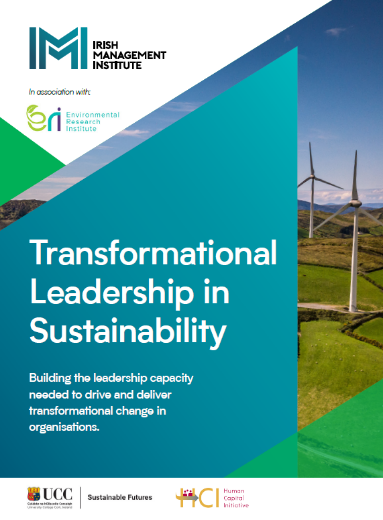 Dit begint allemaal bij jou, op het hoogste niveau. Zonder uw inzet en leiderschap zal dit tijdverspilling zijn. U moet er klaar voor zijn en het CSR van uw bedrijf systematisch aansturen. U hebt al veel aan uw hoofd, u probeert klanten tevreden te stellen, operationeel geoptimaliseerd en financieel stabiel te zijn, meerdere teams en medewerkers te managen, strategieën, tactieken en rollen op elkaar af te stemmen... en nog veel meer. Verantwoordelijk zijn is echter al je tweede naam, maar nu gaat het nog verder, zowel intern als extern aan je bedrijf. Je moet je nu nog verder aanpassen aan uitdagingen op het gebied van milieu, maatschappij en economie. CSR is onvermijdelijk, uw bedrijf heeft het nodig om duurzaam en innovatief te blijven.

Kortom, als je er nog niet klaar voor bent, zou je het wel moeten zijn!
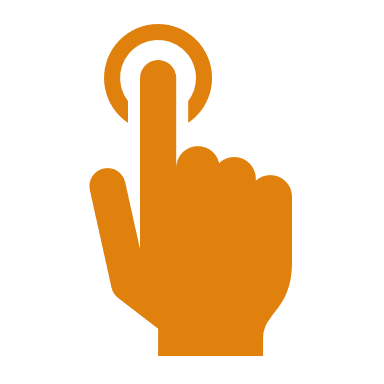 Klik op een link of afbeelding om naar de bron te gaan
Van KMO's wordt verwacht dat ze actie ondernemen. Echte actie komt van het leiderschap op het hoogste niveau.
CSR is niet langer een kwestie van hokjes aankruisen. Duurzaamheid wordt nu meer dan ooit een concurrentievoordeel voor Europese bedrijven en KMO's, in plaats van een simpele hokjesoefening. Het opbouwen van een duurzaam MKB vereist een verandering in de richting van CSR, Circulaire Economie en vele andere belangrijke benaderingen. 

Bedrijven worden niet langer beoordeeld op hun milieu-, sociaal en commercieel beleid, maar eerder op hoe hun beloofde initiatieven en acties de ecologische, sociale en economische risico's daadwerkelijk beperken.

Leiderschapsmentaliteit moet worden aangevuld met solide actie. Veel Europese bedrijven hebben echte actie ondernomen, maar slechts weinige hebben de capaciteiten ontwikkeld om de transformatie in het bedrijf intern en extern te versnellen met behulp van een leiderschapsmentaliteit en actie. Door duurzaamheid te bekijken door het prisma van leiderschapscapaciteiten en mindset, kunnen MKB-bedrijven de duurzaamheidsagenda herdefiniëren en een impactvolle verschuiving teweegbrengen in de manier van zakendoen.
CSR heeft innovatief, samenwerkend leiderschap nodig
Bedrijven moeten zich meer dan ooit aanpassen, duurzaam en sterk blijven, samenhangende activiteiten uitvoeren, goed op elkaar zijn afgestemd en naadloos meegaan met het tempo van het bedrijfsleven. CSR Maatschappelijk Verantwoord Ondernemen is een instrument dat kan worden gebruikt om precies dit te doen. Succesvolle CSR-bedrijven worden geleid door innovatieve leiders die de CSR-bedrijfscultuur leven en ademen. Er is een duidelijke intentie en betrokkenheid van de top nodig om van een leiderschapscultuur een krachtige motivator voor CSR te maken. CSR gedreven door het topmanagement zal ervoor zorgen dat de implementatie een bedrijfsbrede betrokkenheid heeft en dat werknemers energie krijgen van een CSR-focus.
Commitment op topniveau is een krachtige motivator
Effectieve topteams moeten eerst begrijpen wat CSR-veranderingsmanagement inhoudt en samenwerken zodat ze de bedrijfsvisie en CSR-waarden kunnen sturen, implementeren en beheren. Hiervoor moeten de visie, missie/doel en CSR-waarden regelmatig opnieuw worden bekeken om het begrip van en de betrokkenheid bij een CSR-cultuur te verdiepen en te actualiseren. Ze moeten weten wat elke werknemer drijft, wat hen in de weg staat en welke ondersteuning ze nodig hebben om CSR volledig te omarmen.
Hoe? Onderwijs uw leiders en managers in CSR en CSR-cultuurveranderingsmanagement. Als ze zich niet competent voelen, zullen ze geen leiders van verandering kunnen zijn. Ze moeten volledig zijn toegerust om CSR met hun personeel te implementeren, om te gaan met uitdagingen, snel beslissingen te nemen en met oplossingen te komen. Schakel facilitators/coaches in die ervaring hebben met transformationele leiderschapstrajecten op het gebied van CSR om u te begeleiden bij de innerlijke reis van het leiden van cultureel veranderingsmanagement op het gebied van CSR.
9 stappen om uw organisatiecultuur te veranderen
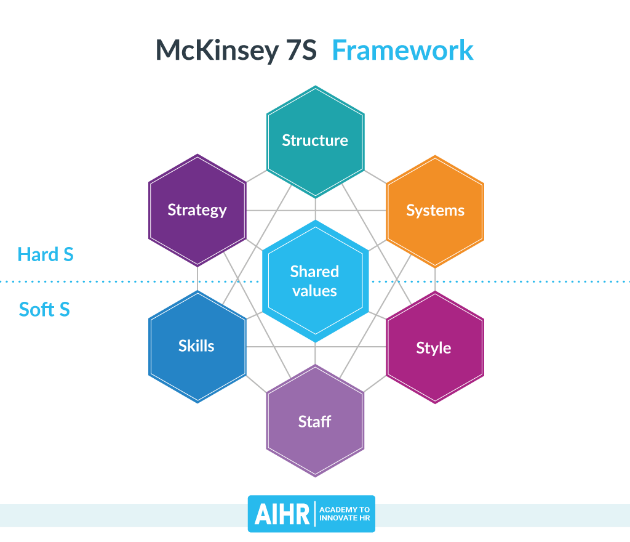 90% van de medewerkers van winnende bedrijfsculturen heeft vertrouwen in het managementteam van hun bedrijf.

De algemene waardering van werknemers voor de kwaliteiten van hun bedrijf is 20% hoger bij bedrijven met een sterke cultuur. 

86% van de medewerkers in sterke culturen vindt dat hun senior leiderschap luistert naar medewerkers, vergeleken met slechts 70% van de medewerkers in niet-winnende culturen.
Leiding geven aan een succesvolle culturele transformatie
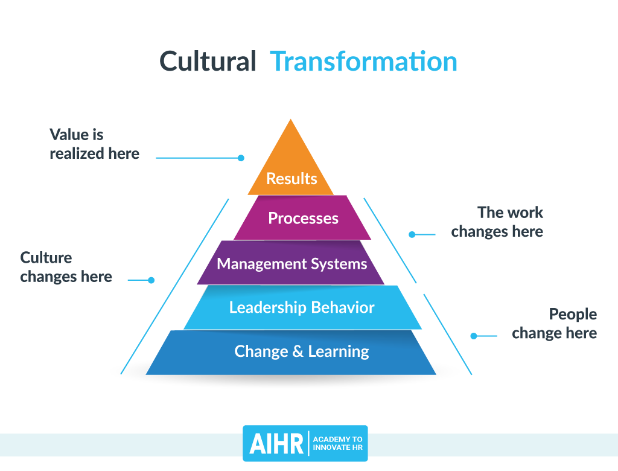 5 belangrijke vragen om te beantwoorden bij het plannen van uw CSR-strategie en actieplan 

WAAROM Stel een duidelijk doel vast voor je initiatieven
WAT Bepaal welk gebied van duurzaamheid u wilt ondersteunen
WIE Iemand aanwijzen die de leiding neemt
HOE Wat is je budget en hoe kun je de impact van het programma meten?
WANNEER Stel een tijdlijn en doel op voor wanneer u uw duurzaamheidsdoelen wilt bereiken door
Stap 2 

Een bedrijfsbrede CSR-beoordeling of enquête uitvoeren
Culturele transformatie moet doelgericht en praktisch zijn 
De CSR-klaar-beoordeling zal u helpen dit te bereiken.
Klik om de CSR READY-test te doen
Cultuur is niet alleen ambitieus en emotioneel; het is ook verankerd in alle gedragingen, acties, procedures en systemen binnen je bedrijf. Het volledige CSR-spectrum van een bedrijf is zowel doelgericht als praktisch. De CSR Ready Assessment geeft u de informatie die u nodig heeft om op een pragmatische manier een CSR-cultuuromslag te maken.

Elk cultureel transformatie-initiatief kan overweldigend complex lijken. De CSR Ready Assessment is een robuust systeem dat MKB-bedrijven laat zien dat ze veel soorten mensen, formaties, ondersteuning en middelen nodig hebben, zoals CSR-trainingen en -ontwikkelingscursussen (zoals CSR Ready Course), een CSR-leiderschapsteam, tijd, betrokkenheid enzovoort, zodat u uw energie kunt richten op een succesvolle implementatie.
Doe de CSR READY-beoordeling!
Klik om de CSR READY-test te doen
De CSR READY-beoordelingstool helpt het management waar te beginnen! De raad van bestuur, CEO en topmanagement of eigenaren moeten een nauwkeurige momentopname hebben van hoe ver het bedrijf is op het gebied van CSR, het is onwaarschijnlijk dat ze in staat zullen zijn om weloverwogen beslissingen te nemen over hoe verder te gaan zonder eerst een beoordeling te doen.  De CSR Ready Assessment in de volgende slide is de perfecte plek om te beginnen.

De CSR-beoordeling helpt u bij uw besluitvorming over CSR! Het CSR-assessment helpt u te bepalen waar u staat met betrekking tot CSR, de hiaten, prioriteiten en kansen en helpt u bij uw CSR-besluitvorming. Het assessment fungeert als uw front-end intelligence voor het verzamelen van alle informatie die u nodig hebt. Starten met het CSR Ready assessment kan een bedrijf behoeden voor een ineffectieve CSR-aanpak of een richting inslaan die riskant, niet duurzaam of innovatief is voor het bedrijf.
CSR-cultuurverandering helpt bij het identificeren van risico's
Klik om de CSR READY-test te doen
CSR-beoordeling identificeert risico's! Belangrijk is dat de beoordeling kan dienen als een manier om bestaande wettelijke vereisten, risico's, schade of impact die u veroorzaakt en die uw reputatie kan schaden, te identificeren, hoe niet wordt voldaan aan de behoeften van stakeholders en klanten en nog veel meer. Allemaal manieren waarop u 'beter' zaken kunt doen voor uw klanten, het milieu en uiteindelijk uw bedrijf. 

MKB-bedrijven merken vaak dat ze al bezig zijn met CSR-activiteiten zonder dat ze zich dat realiseren! Vaak kan een bedrijf een CSR-aanpak introduceren om bestaande activiteiten, activiteiten of werknemersrelaties te ondersteunen of aan te vullen zonder veel extra investeringen. U hebt bijvoorbeeld al kwaliteits-, milieu-, arbo- en veiligheidssystemen en andere managementsystemen, opleidingsprogramma's voor werknemers of activiteiten voor de gemeenschap. Dit worden belangrijke bouwstenen voor een systematische CSR-cultuurmanagementaanpak.
Stap 3 

Een speciaal CSR-leiderschapsteam opzetten en bestaande interne en externe CSR evalueren
1
Stel een CSR-leiderschapsteam samen
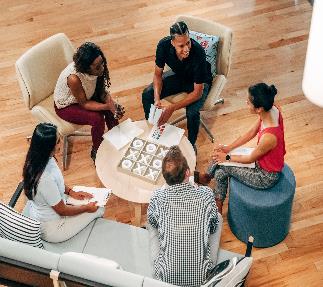 Zoals elke succesvolle managementstrategie heeft CSR de steun van alle bedrijfsniveaus nodig. Het CSR-leiderschapsteam moet bestaan uit vertegenwoordigers van het topmanagement, leidinggevenden, werknemers, eerstelijnspersoneel en anderen die betrokken zijn bij CSR-kwesties. Zoals gezegd is HR belangrijk, evenals degenen die betrokken zijn bij milieudiensten, gezondheid en veiligheid, gemeenschapsrelaties, juridische zaken, financiën, marketing en communicatie.
Effectieve topteams moeten eerst begrijpen wat CSR-veranderingsmanagement inhoudt en samenwerken zodat ze de bedrijfsvisie en CSR-waarden kunnen sturen, implementeren en beheren. Hiervoor moeten de visie, missie/doel en CSR-waarden regelmatig opnieuw worden bekeken om het begrip van en de betrokkenheid bij een CSR-cultuur te verdiepen en te actualiseren. Ze moeten weten wat elke werknemer drijft, wat hen in de weg staat en welke ondersteuning ze nodig hebben om CSR volledig te omarmen.
Hoe? Expliciete cultuurplannen - als iedereen verantwoordelijk is, is niemand verantwoordelijk. Nodig alle medewerkers op alle niveaus formeel uit en moedig ze aan om hun tijd, energie en ideeën in te brengen en deel te nemen aan het CSR Leadership Team. Maak duidelijk dat het deel uitmaakt van hun werkdag en dat er voordelen aan verbonden zijn (bijv. CSR-manager, ervaring met betrokkenheid van belanghebbenden). Probeer, afhankelijk van de pool, een lid uit elk gebied te kiezen (bijv. één uit gezondheid en veiligheid en één uit financiën). Ze moeten worden opgeleid en ondersteund in CSR en worden begeleid door het senior management (inclusief HRM) zodat het team wordt geïntegreerd in de centrale strategie, waarden en activiteiten van het bedrijf. De betrokkenheid en steun van de CEO zijn van vitaal belang.
2
Bekijk alle bestaande interne en externe documenten, processen en activiteiten om te zien waar u staat!
Zoals elke succesvolle managementstrategie heeft CSR de steun van alle bedrijfsniveaus nodig. Het CSR-leiderschapsteam moet bestaan uit vertegenwoordigers van het topmanagement, leidinggevenden, werknemers, eerstelijnspersoneel en anderen die betrokken zijn bij CSR-kwesties. Zoals gezegd is HR belangrijk, evenals degenen die betrokken zijn bij milieudiensten, gezondheid en veiligheid, gemeenschapsrelaties, juridische zaken, financiën, marketing en communicatie.
Hoe? Laat het team kijken naar bestaande documenten, processen en activiteiten, zodat ze potentiële CSR-implementaties kunnen bepalen en aanpassen. 
Controleer klachten van klanten op klanttevredenheidspatronen, meet milieueffectrapportages en controleer bedrijfs- en KPI-rapporten en -procedures op herziening en aanpassing. 

Werk samen met sociale, maatschappelijke, gezondheids- en veiligheidsteams of milieuteams om te bepalen wat er gedaan kan worden om de implementatie van CSR te ondersteunen, bijvoorbeeld op het gebied van training, middelen en de benodigde implementatieprocedures. 
Kijk naar wat soortgelijke bedrijven al doen en of er mogelijkheden zijn. Alle activiteiten moeten worden begeleid door de leiding en toegang hebben tot een CSR-deskundige en relevante ondersteunende documenten zoals arbeidswetgeving.
Effectieve topteams moeten eerst begrijpen wat CSR-veranderingsmanagement inhoudt en samenwerken zodat ze de bedrijfsvisie en CSR-waarden kunnen sturen, implementeren en beheren. Hiervoor moeten de visie, missie/doel en CSR-waarden regelmatig opnieuw worden bekeken om het begrip van en de betrokkenheid bij een CSR-cultuur te verdiepen en te actualiseren. Ze moeten weten wat elke werknemer drijft, wat hen in de weg staat en welke ondersteuning ze nodig hebben om CSR volledig te omarmen.
Effectieve topteams moeten eerst begrijpen wat CSR-veranderingsmanagement inhoudt en samenwerken zodat ze de bedrijfsvisie en CSR-waarden kunnen sturen, implementeren en beheren. Hiervoor moeten de visie, missie/doel en CSR-waarden regelmatig opnieuw worden bekeken om het begrip van en de betrokkenheid bij een CSR-cultuur te verdiepen en te actualiseren. Ze moeten weten wat elke werknemer drijft, wat hen in de weg staat en welke ondersteuning ze nodig hebben om CSR volledig te omarmen.
3
De volgende stap is het beoordelen van bestaande CSR-waarden en -activiteiten door een due diligence uit te voeren om de waarden te beoordelen. Zet de resultaten vervolgens om in actiegerichte documentatie en procedures.
Zoals elke succesvolle managementstrategie heeft CSR de steun van alle bedrijfsniveaus nodig. Het CSR-leiderschapsteam moet bestaan uit vertegenwoordigers van het topmanagement, leidinggevenden, werknemers, eerstelijnspersoneel en anderen die betrokken zijn bij CSR-kwesties. Zoals gezegd is HR belangrijk, evenals degenen die betrokken zijn bij milieudiensten, gezondheid en veiligheid, gemeenschapsrelaties, juridische zaken, financiën, marketing en communicatie.
Effectieve topteams moeten eerst begrijpen wat CSR-veranderingsmanagement inhoudt en samenwerken zodat ze de bedrijfsvisie en CSR-waarden kunnen sturen, implementeren en beheren. Hiervoor moeten de visie, missie/doel en CSR-waarden regelmatig opnieuw worden bekeken om het begrip van en de betrokkenheid bij een CSR-cultuur te verdiepen en te actualiseren. Ze moeten weten wat elke werknemer drijft, wat hen in de weg staat en welke ondersteuning ze nodig hebben om CSR volledig te omarmen.
Hoe? Laat het CSR Leadership Team de belangrijkste CSR-waarden identificeren voor de belangrijkste CSR-pijlers milieu, werkplek, gemeenschap en markt. Maak een CSR-checklist en stel op basis hiervan prioriteiten en ontwikkel een actieplan. Begin intern over CSR-waarden die het bedrijf zullen motiveren. Laat ze bepalen en prioriteren of er zorgen en risico's zijn door te kijken naar de toeleveringsketen en de behoeften van elke stakeholder (d.w.z. klanten, aandeelhouders, leveranciers, overheid, werknemers enz.). Hoe kunnen ze waarde creëren en bijdragen aan het welzijn van werknemers (bijv. door programma's voor diversiteit en inclusie), de lokale gemeenschap en de samenleving (bijv. door een stageplaats te creëren of een lokaal goed doel te steunen)? Welke bedrijfspraktijken kunnen eenvoudig ethischer en milieuvriendelijker worden gemaakt met weinig kosten en middelen?
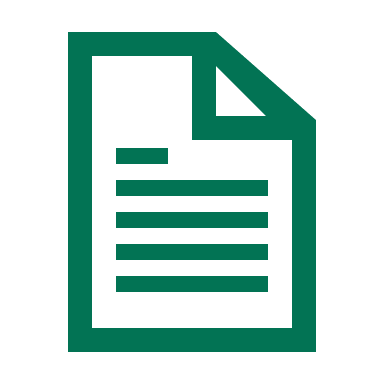 Lees Due Diligence op duurzaamheid voor meer ideeën
Stap 4

Ontwikkelen en ondersteunen van een CSR-cultuurveranderingsstrategie Prioriteren van acties
Ontwikkelen & ondersteunen met een
CSR-Cultuurveranderingsstrategie Snelle Checlist
1
Stel de top 3-5 CSR-prioriteiten vast, ontwikkel je CSR-visie en ontwikkel een CSR-actieplan en formele CSR-strategie om de CSR-cultuuromslag te ondersteunen.
2
Betrokkenheid van werknemers met behulp van een gezamenlijke benadering van werknemersintelligentie. Overleg met werknemers hoe CSR zal worden geïmplementeerd in activiteiten en werkzaamheden.
3
CSR-ondersteuningsstructuren voor feedback, ideeën, problemen enz. ondersteunen CSR-communicatie en visualisatiemechanismen (bijv. nieuwsbrieven, prijzen, posters enz.) .
4
HR CSR-ondersteuningspakket met beleid en procedures om de CSR-cultuuromslag formeel te ondersteunen.
Speciaal leer- en ontwikkelingsprogramma voor CSR, advies en begeleiding door CSR-experts
5
6
Monitoren, meten & beoordelen (bijv. enquêtes, focusgroepen, exit-enquêtes, feedback, gedragsobservatie, bereikte doelen, feedback van derden)
Elk kwartaal rapporteren en bijwerken en terugkoppelen naar het management. CSR-actieplan, HR CSR-strategie en CSR-strategie voor bedrijven enzovoort dienovereenkomstig bijwerken.
7
Een CSR-cultuurmanagementstrategie ontwikkelen
Bouw je strategie zo op dat ze voor iedereen problemen oplost!

Zoek naar een verscheidenheid aan meningen en ideeën onder teamgenoten door je strategie op te bouwen als een hulpmiddel dat problemen oplost en een belangrijk doel heeft. Medewerkers zullen zich vertrouwd en belangrijk voelen en zullen zich eerder betrokken blijven voelen en verantwoordelijkheid nemen voor CSR in hun werk, ethiek en communicatie. Het is vermeldenswaard dat een samenwerkingsmodel slaagt omdat het per definitie inclusief is en rekent op een verscheidenheid aan perspectieven om de beste oplossingen te creëren.
 
Alles doet ertoe en iedereen doet ertoe!

Gallup merkte op dat "organisaties meer succes hebben met betrokkenheid en hun bedrijfsprestaties verbeteren wanneer ze werknemers behandelen als belanghebbenden van hun eigen toekomst en de toekomst van het bedrijf". 

Wie zou daar niet van profiteren?
Implementeren en betrekken
CSR Cultuurverandering

Overleg met werknemers hoe CSR wordt geïmplementeerd in de activiteiten en werkzaamheden.
Voortdurende en consistente communicatie en visualisatie uitvoeren 
Een speciaal doorlopend CSR L&D-programma leveren, met deskundig advies en begeleiding
Uitrollen van CSR-ondersteuningsstructuren voor feedback, ideeën, problemen etc. Ondersteuning met een pakket CSR HR-beleid en -procedures.
Monitoren, meten & beoordelen (bijv. enquêtes, focusgroepen, exit-enquêtes, feedback, gedragsobservatie, bereikte doelen, feedback van derden)
Elk kwartaal rapporteren en terugkoppelen naar het management. CSR-actieplan, CSR-strategie voor HR en CSR-strategie voor bedrijven bijwerken, enzovoort.
Ontwikkelen & ondersteunen met een
CSR strategie voor culturele verandering
Stel de top 3-5 CSR-prioriteiten vast, ontwikkel uw CSR-visie en ontwikkel een CSR-actieplan
Werknemersbetrokkenheid opzetten met behulp van een gezamenlijke aanpak voor werknemersintelligentie
CSR-communicatie- en visualisatiemechanismen opzetten en ontwikkelen (bijv. nieuwsbrieven, prijzen, posters etc.) 
HR-ondersteuning, -beleid en -procedures ontwikkelen om de CSR-cultuuromslag formeel te ondersteunen 
Een speciaal CSR-leer- en ontwikkelingsprogramma ontwikkelen, CSR-experts adviseren en begeleiden
Ontwikkel ondersteunende structuren voor feedback, ideeën, uitdagingen
Beoordelen & Beoordelen
Huidige CSR-activiteiten
CSR begint bij betrokkenheid en motivatie van de top en HR
Stel een CSR-leiderschapsteam samen (zorg dat ze CSR-training krijgen, ondersteuningssystemen en doelstellingen van HR en het topmanagement, deskundige begeleiding, enzovoort) 
CSR LT moet eerst bestaande CSR-activiteiten, -documenten, enz. ontdekken, beoordelen en onderzoeken.
CSR LT verspreidt een bedrijfsbrede CSR Survey Assessment onder werknemers, managers enz. Ze houden ook interviews en focusgroepen met alle niveaus van interne belanghebbenden om alle potentiële prioriteiten, hiaten en kansen met betrekking tot de 4 CSR-pijlers te identificeren.
Op basis van de evaluatie en ontdekking rapporteert CSR LT bestaande activiteiten en de voorgestelde top 5 prioriteiten en bespreekt deze met het topmanagement.
Waarom uw bedrijf een cultuurmanagementstrategie nodig heeft
Het implementeren van een cultuurmanagementstrategie is belangrijk om ervoor te zorgen dat uw medewerkers en interne stakeholders worden geïnformeerd, bevoegd zijn en op één lijn zitten met een gedeeld CSR-doel. 

Omdat de implementatie van CSR-cultuur een beroep doet op elk niveau en elk lid van een bedrijf om volledig deel te nemen, zorgt het niet alleen voor culturele verandering, maar ook voor een CSR-culturele transformatie. Dus als uw teams op dit moment niet in staat worden gesteld om bij te dragen aan uw CSR-strategieën voor bedrijfsverbetering, dan ja: gedrag, rollen en relaties zullen geen culturele verandering teweegbrengen.

Culturele transformatie heeft een stappenplan nodig omdat het tijd kost. Het is een reis. Maak er een levend systeem van waar je een week niet over praat en het daarna weer vergeet. Meten, plannen, uitvoeren, feedback verzamelen en herhalen. Onthoud dat er betrokkenheid van boven naar beneden nodig is. Alleen waarden uitdragen en ze op je website zetten zal je cultuur niet veranderen. Maak je plan haalbaar, met quick wins en vier bereikte doelen, waarbij je zowel het tactische als het strategische omarmt. Wees oprecht. Luister. Creëer uw CSR-erfenis.
Waarom uw bedrijf een cultuurmanagementstrategie nodig heeft
Het is een referentiepunt voor de implementatie. U zult merken dat het ontwikkelen van een CSR-strategie u helpt om u te oriënteren en een referentiepunt te bieden voor het creëren en implementeren van CSR-beleid en -procedures. 

Hoeft niet gedetailleerd te zijn. Een strategie hoeft niet gedetailleerd te zijn, het hoeft alleen een leidraad te zijn zodat u doelstellingen of parameters voor uw CSR-werk kunt vaststellen. Denk bij het ontwikkelen van een strategie aan het volgende: 

Begrijp uw bedrijf en wat u levert als u CSR-doelen of -doelen wilt stellen, gebruik dan uw bestaande beleid om dit te bereiken en bouw hierop voort.
Je strategie moet bepalen op welke pijlers je je bedrijf wilt afstemmen. 
Zorg ervoor dat de prioritaire acties van deze pijlers binnen uw bereik vallen en van toepassing zijn op uw branche. 
Bouw je strategie ook op rond je kerncompetenties, KIP's, vaardigheden en bedrijfsdoelstellingen.
Stem af op wat je bedrijf al goed doet om ervoor te zorgen dat je strategie effectief is.
Hoe verschillende CSR-prioriteiten te beoordelen, ontwikkelen en beslissen om de langetermijnstrategie te sturen
Sectie 3
Mensenrechten, gezondheid en veiligheid
Werkgelegenheidsnormen op de werkplek
Betrokkenheid bij de gemeenschap
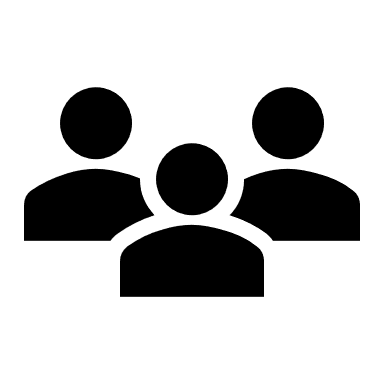 CSR Leiderschapsteam 
Aandachtsgebieden voor prioriteiten
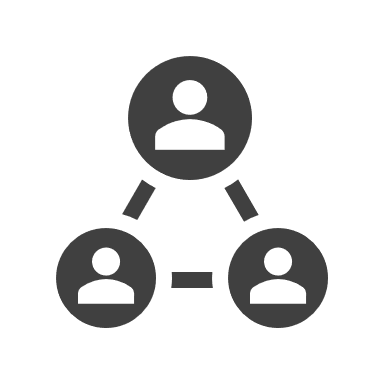 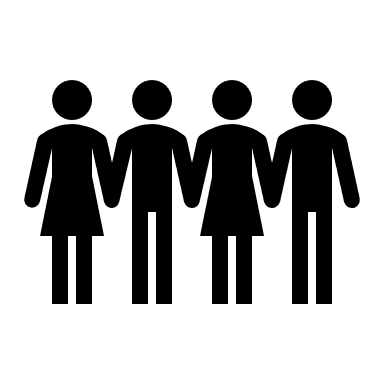 CSR
Milieu
Marketing en consumentenrelaties
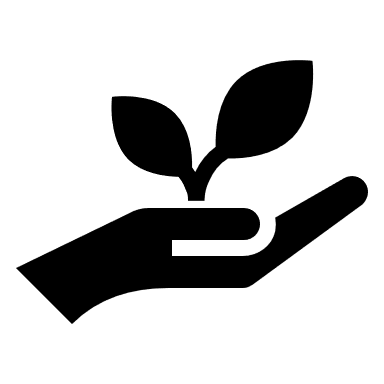 Eerlijk opereren (ethisch inkopen en aanbesteden)
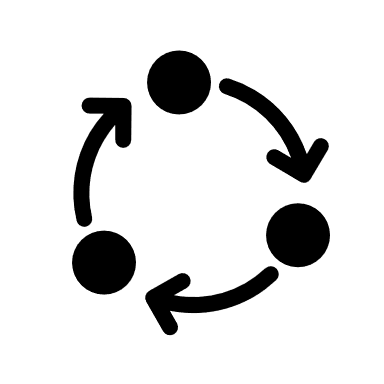 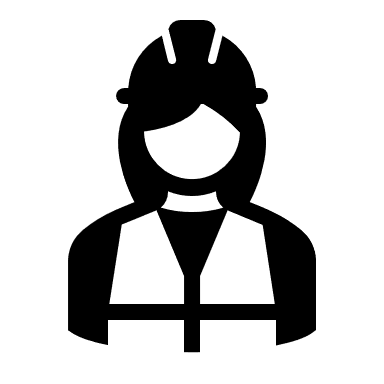 Werk uw lijst met CSR-prioriteiten af
Zorgen voor een veiligere werkomgeving en educatieve hulp voor werknemers?
Contractuele relaties met werknemers verbeteren? 
De gelijkheid van mannen en vrouwen op het werk bevorderen?
Meer energie-efficiënte apparaten (bijv. lampen) of voertuigen gebruiken? 
Meer betrekken van lokale leveranciers? 
De normen voor klantenservice verbeteren?
Meer lokale gemeenschapsprojecten ondersteunen? 
Fairtrade producten kopen die arbeiders in ontwikkelingslanden steunen? 
Meer afval recyclen? 
Zorgen voor een beter evenwicht tussen werk en privéleven voor werknemers? en 
Toegankelijker zijn voor klanten met verschillende vaardigheden
Om een lijst te maken en je CSR-prioriteiten af te ronden, begin je als team met het stellen van deze vragen over hoe het bedrijf al CSR-activiteiten uitvoert. Als je hulp nodig hebt, kun je direct contact opnemen met operationele teams of afdelingsmanagers zodat je het beter begrijpt. 
Hebben we al...?
Voorbeeld CSR-milieuprioriteiten





Prioriteit 1
Een milieubeheersysteem opzetten met doelstellingen en procedures voor het evalueren van de vooruitgang, het minimaliseren van negatieve effecten en het overdragen van goede praktijken.
Het verbruik van energie, water en de uitstoot van gevaarlijke stoffen verminderen
Gebruik of produceer gerecyclede en recyclebare materialen en beperk verpakkingen tot een minimum door een effectief ontwerp ("reduceer, hergebruik en recycle")
Personeel opleiden en aanmoedigen om te zoeken naar extra manieren om de ecologische voetafdruk te verkleinen
Gebruik "groene" (d.w.z. hernieuwbare energie) stroomleveranciers en energiezuinige verlichting
Word lid van of start een lokale "groene businessclub" om lokale bedrijven te helpen toegang te krijgen tot subsidies voor milieubescherming en expertise voor het verminderen van afval en energie
Overweeg het gebruik van videoconferenties om te vergaderen in plaats van altijd fysiek naar vergaderingen te reizen
CSR Pijler 1 Milieu
Het milieu verbeteren en beschermen
Voorbeeld van CSR-prioriteiten voor menselijk welzijn






Prioriteit 2
Een gezonde en veilige werkplek aanmoedigen (bijvoorbeeld een rookverbod of een ondersteuningsprogramma voor drugs- en alcoholmisbruik)
Stel beleid op om de gezondheid en veiligheid van alle werknemers te waarborgen. Maak het beleid bekend aan iedereen
Medewerkers betrekken bij bedrijfsbeslissingen die op hen van invloed zijn en de werkomgeving verbeteren
Overleg met werknemers over hoe om te gaan met een neergang (bijvoorbeeld, bied de optie aan dat al het personeel loonsverlagingen of minder uren gaat werken in plaats van ontslagen)
Als ontslagen onvermijdelijk zijn, bied dan outplacement, omscholing of ontslagvergoedingen aan.
Trainingsmogelijkheden en mentorschap bieden om promotie van binnenuit te maximaliseren 
Training uitbreiden naar levensbeheer, pensioenplanning en zorg voor afhankelijke personen
Openstaan voor jobsplitsing, flexwerk en ander beleid om werk en privé in balans te houden
Zorg voor bewegingsfaciliteiten of bied een gesubsidieerd lidmaatschap aan bij een plaatselijke sportschool.
CSR Pijler 2 Werkplek
Human Resources en het welzijn van werknemers verbeteren
Voorbeeld van CSR-prioriteiten voor diversiteit en inclusie
 








Prioriteit 3
Zorg ervoor dat alle medewerkers weten dat er een expliciet beleid is tegen discriminatie bij het aannemen, salaris, promotie, training of ontslag van medewerkers op basis van geslacht, ras, leeftijd, etniciteit, handicap, seksuele geaardheid of religie.
Tolereer geen grappen of gedrag op de werkplek die werknemers beledigen op basis van geslacht, ras, leeftijd, etniciteit, handicap, seksuele geaardheid of religie
Denk bij het aannemen van personeel creatief na over waar u de baan kunt adverteren en of er lokale inzetbaarheidsprogramma's zijn (bijvoorbeeld van een gemeente of werkgever) om daklozen of mensen met een handicap te helpen werk te vinden.
Betaal vergelijkbare lonen voor vergelijkbaar werk
Steun organisaties en leveranciers die eerlijke handel en naleving van de mensenrechten bevorderen
Controleer waar producten worden gemaakt en kijk of er milieuproblemen zijn
CSR Pijler 2 Werkplek
Diversiteit, inclusie en gelijkheid bevorderen
Voorbeeld van CSR-prioriteiten voor de markt








Prioriteit 4
Het uitzoeken van marktprioriteiten die zorgen voor meer verkoop en klantloyaliteit, operationele kostenbesparingen, betere financiële prestaties en een groter vermogen om talent aan te trekken en personeel te behouden.
Steun kwetsbare klanten door je diensten met korting aan te bieden of producten te doneren 
Uw toeleveringsketens actief beheren en innoveren zodat ze milieu- en sociaalvriendelijk zijn (bijv. grondstoffen verminderen/hergebruiken/recyclen, leveranciers gebruiken die aan eerlijke handel doen en lokale bedrijven ondersteunen...).
Leveranciers inschakelen die verantwoordelijk zijn voor maatschappij en milieu 
Milieuvriendelijke producten maken die de koolstofvoetafdruk verkleinen (bijv. milieuvriendelijke verpakking gebruiken, circulaire economie toepassen)
Deel een percentage van de verkoop uit aan een goed doel of een lokale gemeenschapsgroep
Doe vrijwilligerswerk in de gemeenschap of ga stage lopen
CSR Pijler 3 Markt
Verantwoordelijke commerciële beslissingen met leveranciers en klanten
Voorbeeld CSR-initiatieven voor de gemeenschap










Prioriteit 5
CSR bouwt een cruciale ethische positie op, waarin KMO's verantwoording moeten afleggen voor het vervullen van hun publieke taak. Acties moeten de hele samenleving ten goede komen. Dit creëert het juiste evenwicht tussen economische groei en het welzijn van de samenleving en het milieu.
Moedig vrijwilligerswerk door werknemers in de gemeenschap aan en help bij fondsenwerving 
De ervaring van het bedrijf gebruiken om een lokale school, liefdadigheidsinstelling of gemeenschapsgroep te helpen efficiënter en ondernemender te worden
Sommige bedrijfsproducten of -diensten gratis of tegen een lage prijs beschikbaar stellen aan goede doelen en gemeenschapsgroepen
Mogelijkheden zoeken om overtollige producten en overbodige apparatuur beschikbaar te stellen aan plaatselijke scholen, liefdadigheidsinstellingen en gemeenschapsgroepen
Bied studenten kwaliteitswerkervaring (jobshadowing)
Gebruik een deel van de marketingbudgetten om het bedrijf of merk te associëren met een sociaal doel
CSR Pijler 4 Gemeenschap
Help de gemeenschap en de kwetsbaren
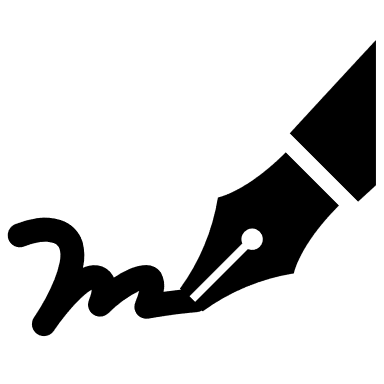 Oefening Begin met het kiezen van 3-5 CSR-prioriteiten
2 - 3 Externe prioriteiten
2 - 3 Interne prioriteiten
Instructies Vul vanuit het vorige onderdeel 2 - 3 externe prioriteiten in van de externe pijlers - Markt en Gemeenschap
Instructies Vul vanuit het vorige onderdeel 2 - 3 interne prioriteiten in van de interne pijlers - Milieu en Werkplek
CSR, innovatie en duurzaamheid
Voorbeelden van interne prioriteiten
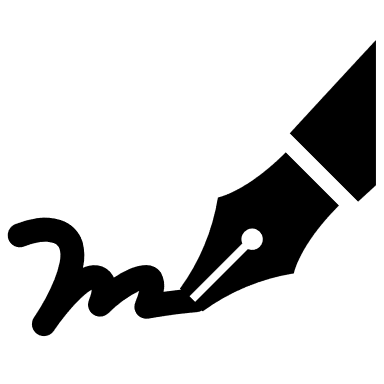 Voorbeelden van externe prioriteiten
Ondersteun het welzijn en de diversiteit van werknemers door het te integreren in uw HR-praktijken en -beleid
Verzorg en ondersteun werknemers op reis
Ethisch inkopen van lokale producten, hulpbronnen, voedsel en diensten die milieu- en sociaalvriendelijk zijn, bijvoorbeeld biologische lokale voedselproducten met recyclebare verpakking.
Implementeer groene marketingactiviteiten (bijv. minimaal printen, milieuvriendelijke praktijken voor verminderen/hergebruiken/recyclen) en communiceer met een speciale groene marketingstrategie.
Alleen groene vergaderingen, conferenties en evenementen organiseren, bijv. digitaal materiaal, carpoolen, ticketloze evenementen, locaties dicht bij het openbaar vervoer selecteren.
Sluit je aan bij lokale goede doelen of steun deze, of wijd geldinzamelingsacties van het bedrijf aan directe lokale impact
Uw toeleveringsketens actief beheren en innoveren zodat ze milieu- en sociaalvriendelijk zijn 
Leveranciers inschakelen die verantwoordelijk zijn voor maatschappij en milieu 
Milieuvriendelijke producten maken die de ecologische voetafdruk verkleinen 
Vrijwilligerswerk voor training, hulp aan personeel en adviesdiensten
CSR, innovatie en duurzaamheid
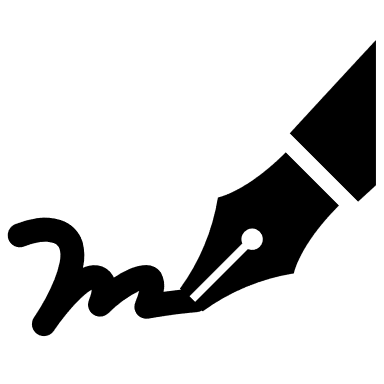 Voorbeeld CSR-actieplan
Uw CSR-actieplan is een gedetailleerd actief plan met acties die nodig zijn om een of meer van uw CSR-prioriteiten te bereiken. Het is een communicatiemechanisme en een actief document dat een opeenvolging van stappen laat zien die in een bepaalde volgorde op een bepaalde tijd, datum en persoon moeten worden genomen om het doel te bereiken. Het kan notities, ondersteunende links of middelen bevatten die nodig zijn om elke stap te bereiken.
Een actieplan schrijven
4 acties om de verbinding tussen strategie en cultuur veranderingsmanagement te beheersen
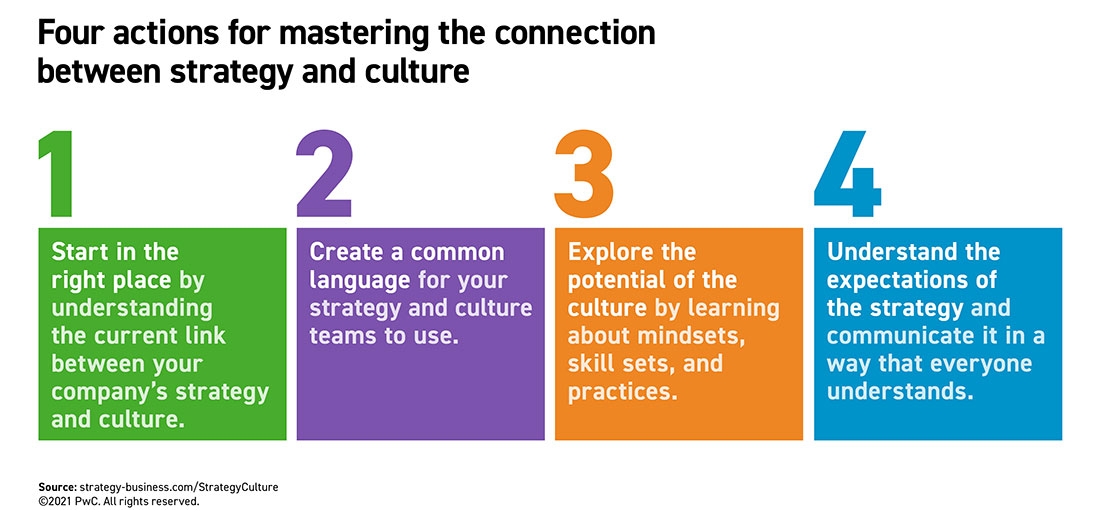 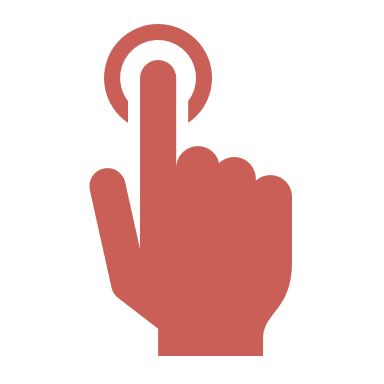 Ontwikkel uw CSR-visie en betrek uw personeel erbij
Sectie 4
Stap 5

Ontwikkel uw CSR-visie om de culturele transformatiestrategie te ondersteunen
Bedenk uw CSR-visie
Culturele CSR-transformatie heeft een CSR-visie nodig. Culturele CSR-verandering gaat verder dan het veranderen van voor de hand liggende vormen (structuur, processen, enz.) naar waarden en een diepere mentaliteitsverandering. Culturele CSR-transformatie is holistisch en dynamisch en omvat het hele bedrijf, zijn systemen, overtuigingen, waarden en de gedachten van zijn werknemers. Culturele verandering vereist een herziene CSR-visie en een businessmodel dat het bedrijf stuurt in de richting van een betere impact op de economie, het milieu en de samenleving. Een CSR-visie op culturele verandering beantwoordt vragen als 
Waarom doen we zaken? Wat is onze CSR-belofte/doel/bijdrage, bijvoorbeeld hoe we de impact op het milieu minimaliseren?  Wie willen we beter van dienst zijn op een verantwoorde manier, d.w.z. op de werkplek en in de gemeenschap? Hoe willen we dat onze toekomst eruitziet? Wat betekent CSR voor ons? 

Dit zijn grote vragen en er zijn geen gemakkelijke antwoorden of stapsgewijze inspanningen om deze mogelijk te maken. Maar zonder de consistente richting van een CSR Visie kan het bedrijf niet eens beginnen met het begrijpen of verwoorden van de nieuwe CSR cultuur en strategie. Bekijk twee verschillende CSR-visies in de volgende dia's.
Voorbeeld CSR Visie
Tico Mail Works, Dublin, Ierland
Als een verantwoordelijk bedrijf ondersteunt TEG haar werknemers en groepen binnen de gemeenschap en streeft er tegelijkertijd naar om rekening te houden met het milieu en dit te verbeteren. TEG streeft naar een positief resultaat op sociaal en milieugebied en naar financieel succes. 

We investeren in onze werknemers door middel van voortdurende training, zowel op als buiten het bedrijf, we leggen op verschillende manieren contact met onze lokale gemeenschappen door middel van sponsoring en, waar mogelijk, door van hen onze voorkeursleveranciers te maken. We blijven volledig op de hoogte van onze leveranciers om ervoor te zorgen dat we onze klanten producten van de hoogste kwaliteit kunnen bieden. 

We streven er voortdurend naar om ons klantenbestand te behouden en jaar na jaar uit te breiden om nieuwe activiteiten te ontwikkelen, terwijl we onze omzet verhogen en meer werkgelegenheid genereren. Onze prioriteit voor nu en in de toekomst is om onze lokale gemeenschap en onze werknemers te blijven ondersteunen met training en voortdurende investeringen in TEG voor onze groei en duurzaamheid. Bekijk TEG's volledige CSR-visie en -verslag
Voorbeeld CSR Visie
Tico Mail Works, Dublin, Ierland
Tico Mail Works is sinds 1985 actief in de productie van bulkpost en in die tijd hebben we een uitstekende reputatie opgebouwd op het gebied van kwaliteit, veiligheid en professionaliteit. Ons bedrijf streeft ernaar om te allen tijde sociaal en ecologisch verantwoord te handelen door onze principes te volgen, die sinds september 2015 de 17 Sustainable Development Goals (SDG's) van de Verenigde Naties zijn. 

Deze doelen omvatten er twee waarop we specifiek de nadruk leggen: 
SDG 5 - gendergelijkheid 
SDG 10 - gelijkheid voor iedereen

Ons bedrijf streeft ernaar de hoogste normen te bereiken en wereldleider te zijn in onze branche. Daarom zijn we gecertificeerd voor: 
ISO 9001 - Kwaliteitsbeheer 
ISO 27001 - Informatiebeveiliging 
ISO 14001 - Milieubeheer
Bekijk het volledige duurzaamheidsverslag van Ticos
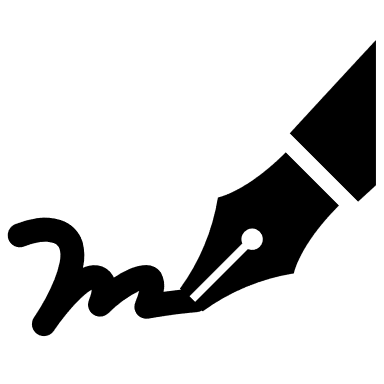 Kom met je CSR-visie
Stel de CSR-visie van je bedrijf op door de volgende vragen te beantwoorden....

Waarom doen we zaken? 
Wat is onze CSR-belofte/doel/bijdrage, bijv. hoe minimaliseren we de impact op het milieu?  
Wie willen we op een meer verantwoorde manier van dienst zijn, bijvoorbeeld op het werk en in de gemeenschap? 
Hoe willen we dat onze toekomst eruitziet? 
Wat betekent CSR voor ons? 
Hoe gaan we ons CSR meten? 
Hoe zullen we verantwoordelijk worden gehouden of rekenschap afleggen, bijv. volgens welke formele begeleidingsmaatregelen?
Stap 6 

Betrokkenheid van werknemers voor een effectieve implementatie van CSR-cultuur
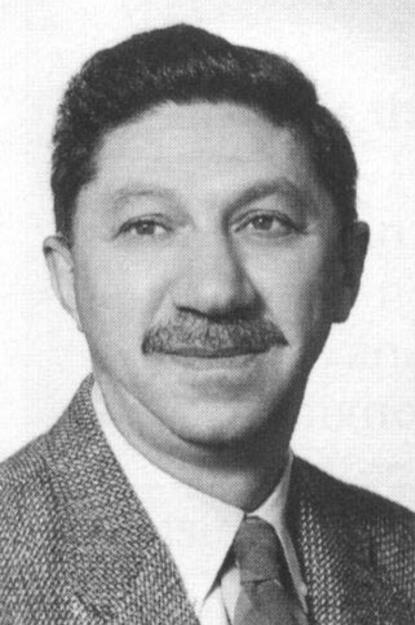 Inzicht in de behoeften van werknemers en zelfontplooiing

De twintigste-eeuwse psycholoog Abraham Maslow geloofde dat mensen een hiërarchie van behoeften hebben: we moeten zorgen voor onze fysieke en veiligheidsbehoeften, dan voor ons gevoel erbij te horen en ons gevoel van eigenwaarde (ook bekend als ons ego zelf) voordat we naar een diepere plaats kunnen gaan om ons doel te leven, wat hij zelfactualisatie noemde.
Bron
Evaluatie van het Cultural SME Health Model
Richard Barrett Model
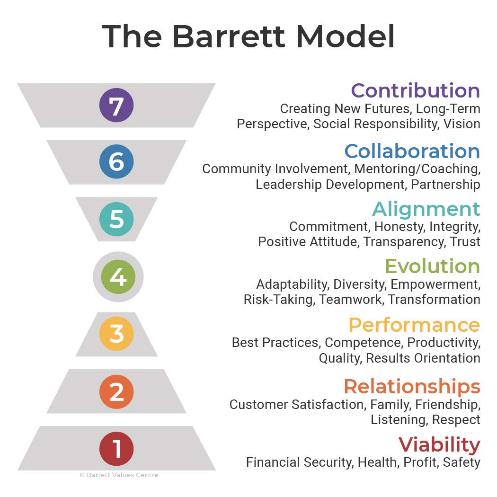 Richard Barrett creëerde een model en een enquête gebaseerd op de hiërarchie van Maslow om de culturele gezondheid van een bedrijf te evalueren. Hij realiseerde zich dat de ontwikkelingsniveaus niet alleen op individueel niveau werkten, maar ook de ontwikkelingsstadia van teams en bedrijven vertegenwoordigden - in wezen alle systemen die door mensen worden bestuurd. Klinkt logisch, nietwaar? 

Zelfbeschikkingsraamwerk (SDI) voor het begrijpen van menselijke motivatie, vervulling en welzijn. 

Psychological Well-being (PWB) door met anderen samen te werken en positieve relaties te creëren. 

Menselijke bloei vormt de meest vitale, volste uitdrukking van de menselijke natuur en een goed geleefd leven.
https://www.valuescentre.com/resource-library/theoretical-support-barrett-model/
Weten hoe uw werknemers het vinden om elke dag naar het werk te komen, is de meest elementaire en toch de meest diepgaande informatie over uw cultuur. De Barrett Cultural Values Assessment evalueert de perceptie van werknemers over de afstemming tussen hun behoeften en de huidige cultuur. Het biedt een blik in de harten en hoofden van uw werknemers en helpt gemeenschappelijke punten, hiaten in de afstemming en drijvende krachten achter prestaties en/of disfunctioneren te identificeren. Transformatie begint en hangt af van de harten en hoofden van uw teams, en weten wat er moet gebeuren om uw medewerkers op één lijn te krijgen en te betrekken is fundamenteel voor een succesvolle reis. 
(Bron Barret Waardencentrum)
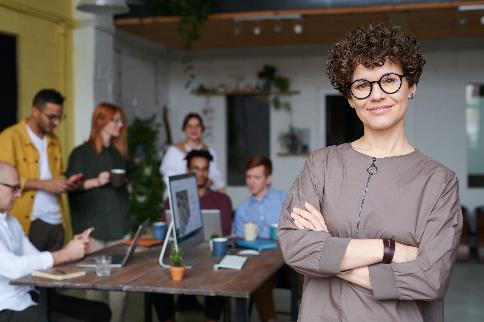 1
Iedereen is nodig, vooral werknemers
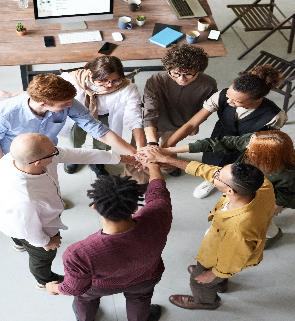 Zoals elke succesvolle managementstrategie heeft CSR de steun van alle bedrijfsniveaus nodig. Het CSR-leiderschapsteam moet bestaan uit vertegenwoordigers van het topmanagement, leidinggevenden, werknemers, eerstelijnspersoneel en anderen die betrokken zijn bij CSR-kwesties. Zoals gezegd is HR belangrijk, evenals degenen die betrokken zijn bij milieudiensten, gezondheid en veiligheid, gemeenschapsrelaties, juridische zaken, financiën, marketing en communicatie.
Hoe? Nodig alle medewerkers op alle niveaus formeel uit en moedig ze aan om hun tijd, energie en ideeën in te brengen en deel te nemen aan het CSR Leadership Team. Maak duidelijk dat het deel uitmaakt van hun werkdag en dat er voordelen aan verbonden zijn (bijv. CSR-manager, ervaring met betrokkenheid van belanghebbenden). Probeer, afhankelijk van de pool, een lid uit elk gebied te kiezen (bijv. één uit gezondheid en veiligheid en één uit financiën). Ze moeten worden opgeleid en ondersteund in CSR en worden begeleid door het senior management (inclusief HRM) zodat het team wordt geïntegreerd in de centrale strategie, waarden en activiteiten van het bedrijf. Betrokkenheid en steun van de CEO is van vitaal belang.
Effectieve topteams moeten eerst begrijpen wat CSR-veranderingsmanagement inhoudt en samenwerken zodat ze de bedrijfsvisie en CSR-waarden kunnen sturen, implementeren en beheren. Hiervoor moeten de visie, missie/doel en CSR-waarden regelmatig opnieuw worden bekeken om het begrip van en de betrokkenheid bij een CSR-cultuur te verdiepen en te actualiseren. Ze moeten weten wat elke werknemer drijft, wat hen in de weg staat en welke ondersteuning ze nodig hebben om CSR volledig te omarmen.
Een lage betrokkenheid van werknemers leidt tot een slecht functionerende cultuur
Een mens is geen grondstof maar een bron. Een bron is als een klomp steenkool; als je hem gebruikt is hij op, uitgeput en versleten. Een bron is als de zon - vrijwel onuitputtelijk en voortdurend energie, licht en warmte genererend. Er is geen krachtiger bron van creatieve energie in de wereld dan een mens met eigen kracht'.
Raj Sisodia, hoogleraar aan Bentley University
Betrokkenheid van werknemers moet vanaf het begin worden beschouwd als een primaire overweging, anders zal er sprake zijn van cultureel disfunctioneren en een lage betrokkenheid van werknemers, wat leidt tot een slechte betrokkenheid, een gebrek aan steun en respons voor CSR-initiatieven, een verhoogd CSR-risico, een gebrek aan innovatie, een verhoogde onhoudbaarheid en een lagere omzetgroei. Omgekeerd leidt een hogere betrokkenheid van werknemers tot het tegenovergestelde.
Uw MKB runnen als een machine werkt niet
Mensen gemotiveerd door geld werkt niet 
Het is bekend dat mensen gemotiveerd worden door geld, en als we ze geld en duidelijke instructies geven, zullen ze zich eraan houden. Onderzoek toont aan dat wanneer mensen een baan hebben met cognitieve vaardigheden, het aanbieden van bonussen voor betere prestaties juist kan leiden tot slechtere prestaties. Verbinding maken met echte inspiratie en motivatie is wat verbinding maakt met de ongrijpbare "scores voor werknemersbetrokkenheid". Dit zijn de drijfveren die het verschil maken tussen een werknemer die uw cultuur actief uitholt en werknemers die hun discretionaire energie gebruiken om uw bedrijf te verbeteren.
In het verleden werden bedrijven gezien als mechanische systemen. De mechanische kijk zegt dat als we onze procedures optimaliseren, de behoeften van de markt volgen, inefficiënties elimineren en de beste presteerders meer geld geven, we zouden moeten slagen. Maar organisaties bestaan uit mensen en mensen passen niet in nette en opgeruimde dozen.
2
Betrokkenheid van werknemers voor CSR-transformatie
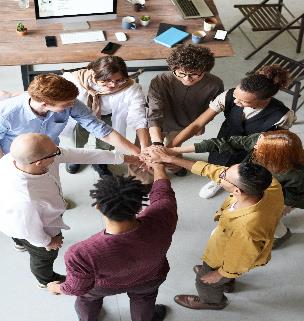 Het vinden van de juiste aanpak en het juiste team om uw transformatie te faciliteren is cruciaal. Wanneer u CSR-cultuurmanagement benadert, moet u niet alleen uw team uitbreiden, maar hen ook begrijpen, tijd, training en middelen investeren en de juiste CSR-spelers erbij betrekken. Zorg ervoor dat u iedereen gehoord hebt, want als u deze stap mist, kan dat meer weerstand oproepen dan een positief effect hebben. In dit hoofdstuk worden enkele belangrijke methoden behandeld voor een succesvolle implementatie van uw culturele transformatie.
Hoe? Transformeer samen. Creëer een CSR-beweging. Vraag uw medewerkers in uw Culturele Waarden Assessment wat zij wensen voor de toekomst, wat zij denken dat prioriteit moet krijgen om te veranderen en stel gebieden voor ontwikkeling en innovatie voor. Wees duidelijk dat je niet alles kunt oplossen, maar kies elk jaar vijf culturele acties en zet je daarvoor in. Naarmate de jaren verstrijken, zullen mensen meer begrijpen en zich meer inzetten, zal uw beoordeling van culturele waarden ingebakken raken en zal de participatie toenemen omdat werknemers weten dat hun stem en inbreng worden gehoord en dat er naar wordt gehandeld.
Effectieve topteams moeten eerst begrijpen wat CSR-veranderingsmanagement inhoudt en samenwerken zodat ze de bedrijfsvisie en CSR-waarden kunnen sturen, implementeren en beheren. Hiervoor moeten de visie, missie/doel en CSR-waarden regelmatig opnieuw worden bekeken om het begrip van en de betrokkenheid bij een CSR-cultuur te verdiepen en te actualiseren. Ze moeten weten wat elke werknemer drijft, wat hen in de weg staat en welke ondersteuning ze nodig hebben om CSR volledig te omarmen.
Albert Einstein zegt: "Wat weet een vis over het water waarin hij zwemt?". Het is logisch dat hoe meer we ondergedompeld zijn in een cultuur, hoe minder bewust we worden van de omgeving die we hebben gecreëerd. Als het gaat om het duidelijk zien van uw cultuur, overweeg dan om een frisse blik en een neutrale partij in te schakelen om u te helpen een alomvattend beeld te ontwikkelen van de sterke punten en uitdagingen van de cultuur van uw MKB.
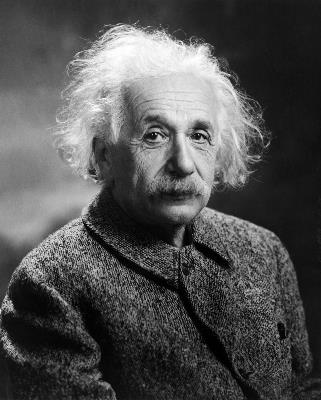 Betrokkenheid van werknemers voor CSR-transformatie
Hoe? Geniet van de reis, voed de cultuur -Vind plezier in het naleven van de gewenste CSR-cultuur. Mensen zullen zich inzetten voor iets waarin ze geloven. Er zijn zoveel manieren om de cultuur te voeden. Als je plezier hebt, zul je mensen aantrekken. Zet een sociaal CSR-netwerk op en organiseer een prijzenavond voor degenen die met de meest innovatieve CSR-oplossing of -activiteit komen. Geef feedback zodat je kunt controleren en meten, zoals Peter Drucker ooit zei: "Wat gemeten wordt, wordt gemanaged."

Feedback krijgen - Betrokkenheid is geen eenrichtingsverkeer. De stam van het woord "engageren" betekent "binden". Binding, binding en cohesie ontstaan door wederzijds begrip en betrokkenheid. Als je wilt dat teamleden betrokken zijn, vraag dan om hun feedback, maak veranderingen op basis van hun feedback en communiceer je overwinningen.
Hoe? Maak CSR visueel. Zorg voor trots en dankbaarheid Maak CSR visueel door posters, artefacten en andere fysieke representaties van overtuigingen en symbolen in het bedrijf te plaatsen die mensen informeren en herinneren aan wat belangrijk is voor het bedrijf. Breng uw CSR-cultuur tot leven door middel van symbolen, media en kunstwerken die de harten en geesten van mensen aanspreken. Vier de bereikte CSR-doelstellingen en de positieve verandering die u teweegbrengt in het bedrijf en in uw gemeenschappen. Laat zien hoe dankbaar u bent voor het personeel dat bijdraagt aan CSR en een prosociale cultuur. Onze dankbaarheid maakt ons fysiek en mentaal gezonder.
Effectieve topteams moeten eerst begrijpen wat CSR-veranderingsmanagement inhoudt en samenwerken zodat ze de bedrijfsvisie en CSR-waarden kunnen sturen, implementeren en beheren. Hiervoor moeten de visie, missie/doel en CSR-waarden regelmatig opnieuw worden bekeken om het begrip van en de betrokkenheid bij een CSR-cultuur te verdiepen en te actualiseren. Ze moeten weten wat elke werknemer drijft, wat hen in de weg staat en welke ondersteuning ze nodig hebben om CSR volledig te omarmen.
Creëer een beweging, geen mandaat
Een van mijn favoriete concepten in het cultuurwerk is "creëer een beweging, geen mandaat". Iedereen weet dat de zin "omdat ik het zeg" nog nooit iemand heeft gemotiveerd. Hetzelfde geldt voor bedrijfs- en cultureel leiderschap: mensen alleen vertellen dat een bepaalde verandering goed voor ze is, is niet genoeg om collectieve inspiratie op te wekken. Culturele transformatie is zowel een wetenschap als een kunst. De motivatie van mensen ligt aan de basis van de beweging.
BRON
3
Empower CSR Samenwerkende intelligentie & eigenaarschap
Effectieve topteams moeten eerst begrijpen wat CSR-veranderingsmanagement inhoudt en samenwerken zodat ze de bedrijfsvisie en CSR-waarden kunnen sturen, implementeren en beheren. Hiervoor moeten de visie, missie/doel en CSR-waarden regelmatig opnieuw worden bekeken om het begrip van en de betrokkenheid bij een CSR-cultuur te verdiepen en te actualiseren. Ze moeten weten wat elke werknemer drijft, wat hen in de weg staat en welke ondersteuning ze nodig hebben om CSR volledig te omarmen.
Geef samenwerkende intelligentie en eigenaarschap in het hele bedrijf de kans om CSR-problemen op te lossen en beslissingen te nemen. Collaboratieve intelligentie is de nieuwe emotionele intelligentie. Bij collaboratieve intelligentie zijn alle werknemers betrokken. Het gaat erom de collectieve genialiteit van een bedrijf te bevrijden. Dit is belangrijker dan ooit gezien het tempo van de huidige markt en de milieu-uitdagingen, zodat je als bedrijf kunt groeien, innoveren en duurzaam kunt blijven. Het vereist van iedereen in het bedrijf een strategische benadering, kritisch denken, zelfbewustzijn en toewijding aan CSR. Leiders moeten alle culturele en structurele barrières uit de weg ruimen en werknemers erbij betrekken zodat ze in staat worden gesteld om ideeën en oplossingen voor CSR-problemen en -implementatie te delen.
Empower CSR Samenwerkende intelligentie & eigenaarschap
Effectieve topteams moeten eerst begrijpen wat CSR-veranderingsmanagement inhoudt en samenwerken zodat ze de bedrijfsvisie en CSR-waarden kunnen sturen, implementeren en beheren. Hiervoor moeten de visie, missie/doel en CSR-waarden regelmatig opnieuw worden bekeken om het begrip van en de betrokkenheid bij een CSR-cultuur te verdiepen en te actualiseren. Ze moeten weten wat elke werknemer drijft, wat hen in de weg staat en welke ondersteuning ze nodig hebben om CSR volledig te omarmen.
Hoe? Haal managers, leidinggevenden en medewerkers uit hun silo's om samen te werken in een collaboratieve CSR-werkruimte om oplossingen en prioriteiten te bespreken, informatie organisch te delen en iedereen verantwoordelijkheid te laten nemen voor CSR. Deze nieuwe gezamenlijke CSR-leiderschapsaanpak zal elke medewerker ondersteunen bij het bijdragen aan, vergroten en ondersteunen van CSR-engagement. Het zal ook de snelheid, de kwaliteit, het aanpassingsvermogen en het eigenaarschap van CSR-cultuurmanagementoplossingen vergroten.
Effectieve topteams moeten eerst begrijpen wat CSR-veranderingsmanagement inhoudt en samenwerken zodat ze de bedrijfsvisie en CSR-waarden kunnen sturen, implementeren en beheren. Hiervoor moeten de visie, missie/doel en CSR-waarden regelmatig opnieuw worden bekeken om het begrip van en de betrokkenheid bij een CSR-cultuur te verdiepen en te actualiseren. Ze moeten weten wat elke werknemer drijft, wat hen in de weg staat en welke ondersteuning ze nodig hebben om CSR volledig te omarmen.
Hoe? Laat senior leiders nauwer samenwerken met frontliniemedewerkers zodat zij directe informatie krijgen, creativiteit en intelligentie kunnen ontketenen, snel met strategische ideeën en oplossingen kunnen komen en de best mogelijke beslissingen kunnen nemen. Medewerkers in de frontlinie krijgen de mentaliteit en het zelfbewustzijn om hun individuele stem te laten horen en verantwoordelijkheid te nemen voor het creëren van nieuwe CSR-ideeën, nieuwe oplossingen en nieuwe manieren van samenwerken.
4
Continu leren en ontwikkelen van CSR ondersteunen
Effectieve topteams moeten eerst begrijpen wat CSR-veranderingsmanagement inhoudt en samenwerken zodat ze de bedrijfsvisie en CSR-waarden kunnen sturen, implementeren en beheren. Hiervoor moeten de visie, missie/doel en CSR-waarden regelmatig opnieuw worden bekeken om het begrip van en de betrokkenheid bij een CSR-cultuur te verdiepen en te actualiseren. Ze moeten weten wat elke werknemer drijft, wat hen in de weg staat en welke ondersteuning ze nodig hebben om CSR volledig te omarmen.
Ondersteun voortdurend leren en ontwikkelen op het gebied van CSR om knelpunten in de CSR-cultuurverandering weg te nemen. Kinks in het management van CSR-cultuurverandering kunnen een probleem zijn. Samenwerkend leren en ontwikkelen in CSR is een mogelijke oplossing om deze knelpunten op te lossen. CSR L&D zou niet eenmalig moeten zijn, maar een consistente strategische maatregel om een duurzame cultuur van collaboratieve intelligentie op te bouwen en strategische vaardigheden te ontwikkelen en bij te werken. CSR L&D helpt ook bij het ondersteunen en beheren van een grotere betrokkenheid van medewerkers, productiviteit, innovatie, flexibiliteit en klantloyaliteit/tevredenheid. Vergeet niet dat leiderschap L&D ook nodig is om het management van culturele verandering te ondersteunen, zodat je CSR leiderschapskwesties van macht, implementatie en controle kunt onderzoeken. Leiders worden zich bewust van CSR-'knikken' die hun groei naar succes belemmeren en leren hoe ze deze kunnen verwijderen.
Conclusie
Hoe groot je bedrijf ook is, je hebt de kracht om deel uit te maken van een transformatief verhaal van goed.  
Verandering gebeurt niet van de ene op de andere dag. Een MKB-cultuur oCSRrmen vergt intentie, aandacht en tijd.  U moet absoluut duidelijk krijgen waarom u wilt veranderen, een actieplan opstellen met ondersteunende middelen voor verandering, uw valkuilen kennen en anticiperen wanneer u ondersteuning nodig hebt. 
Bedrijven, teams en leiders zijn altijd op reis. Je weet nooit welke gebeurtenissen en omstandigheden zich in de toekomst zullen voordoen. Besef dat je plannen kunnen veranderen en zorg ervoor dat ze flexibel zijn. Laat het hele team zich richten op het aanpassingsvermogen aan CSR-succes.
Bekijk regelmatig het volledige spectrum van uw bedrijf en het CSR van uw werknemers om het voortdurend in gedachten te houden als er dingen verschuiven of veranderen. Begin met een plan voor verandermanagement om balans te bereiken en anticipeer vervolgens op verschuivingen en aanpassingen naarmate de toekomst zich ontvouwt.
Verbind waarden met acties. Raadpleeg de persoonlijke waardenbeoordeling van het Barrett Values Centre om uw persoonlijke waarden in kaart te brengen op elk van de niveaus. Het verbinden van persoonlijke waarden met acties die u toepast in professionele rollen kan een krachtige motivator zijn - een eye-opener. 
Het uiteindelijke doel is om teamleden in staat te stellen hun volledige zelf naar het werk te brengen en om CSR-teamcohesie op te bouwen. Leer meer over wat elke persoon en de organisatie drijft.
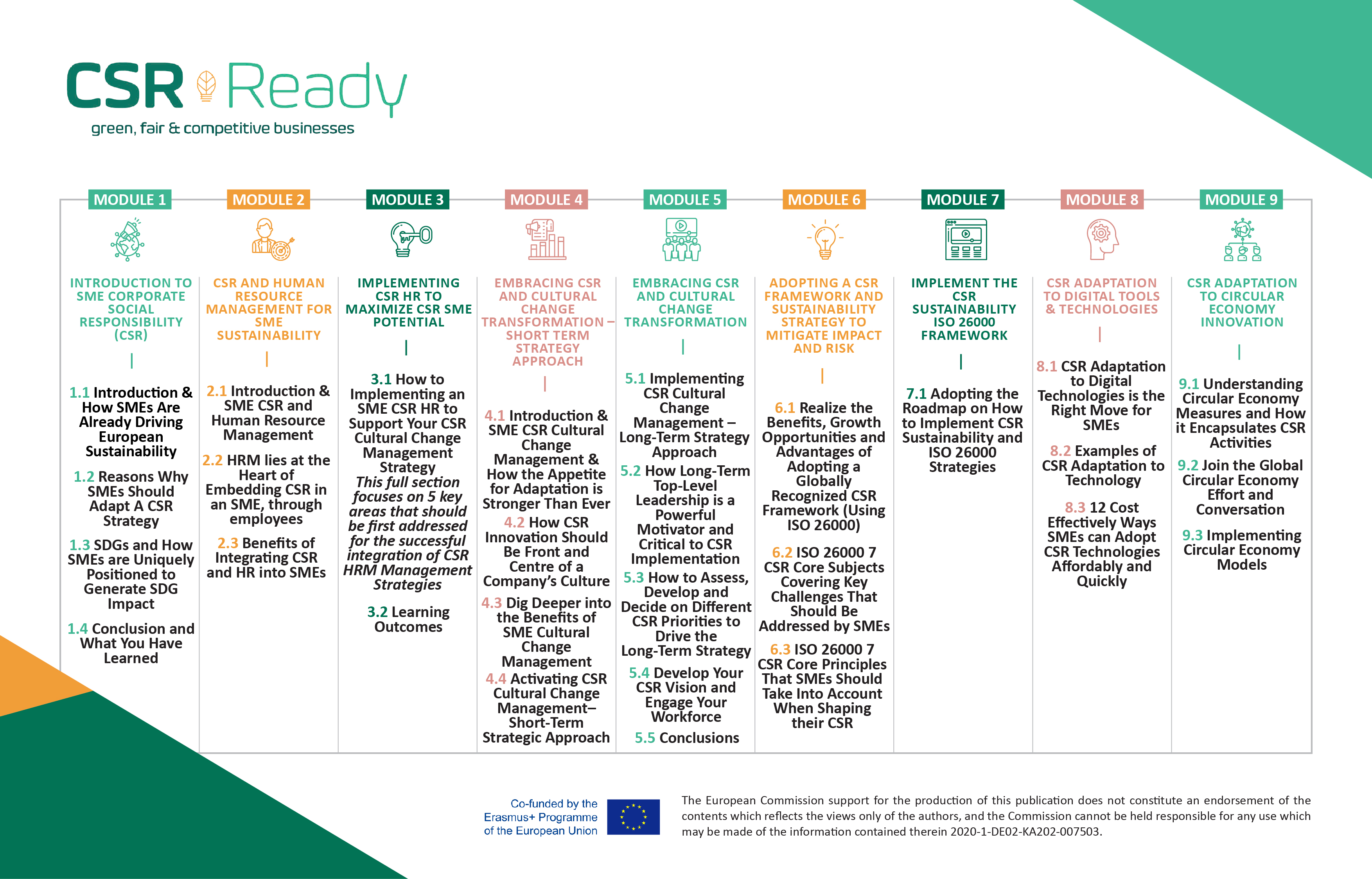 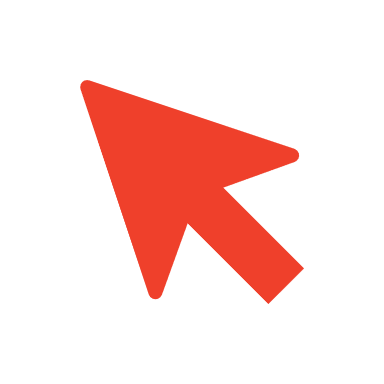 Goed gedaan!
Je hebt module 5 voltooid

De volgende is module 6 
Een CSR-kader aannemen om risico's en gevolgen te beperken
https://www.csrready.eu/
Facebook
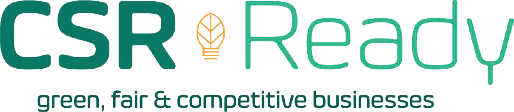 Disclaimer
Deze tekst is voor uw gemak vertaald met behulp van de vertaalsoftware DeepL. Er zijn gepaste inspanningen geleverd om een accurate vertaling te leveren, maar geen enkele geautomatiseerde vertaling is perfect en het is ook niet bedoeld om menselijke vertalers te vervangen. Vertalingen worden geleverd als een service aan gebruikers van het CSR Ready VET trainingspakket, en worden geleverd "zoals het is". Geen enkele garantie, expliciet of impliciet, wordt gegeven met betrekking tot de nauwkeurigheid, betrouwbaarheid of juistheid van vertalingen vanuit het Engels naar een andere taal. Als er vragen zijn met betrekking tot de nauwkeurigheid van de informatie in de vertaalde bron, raadpleeg dan de Engelse versie van de bron, die de officiële versie is. Je kunt alle Engelse bronnen vinden op de projectwebsite.